第１９回西日本ハイシニアソフトボール大会試合会場
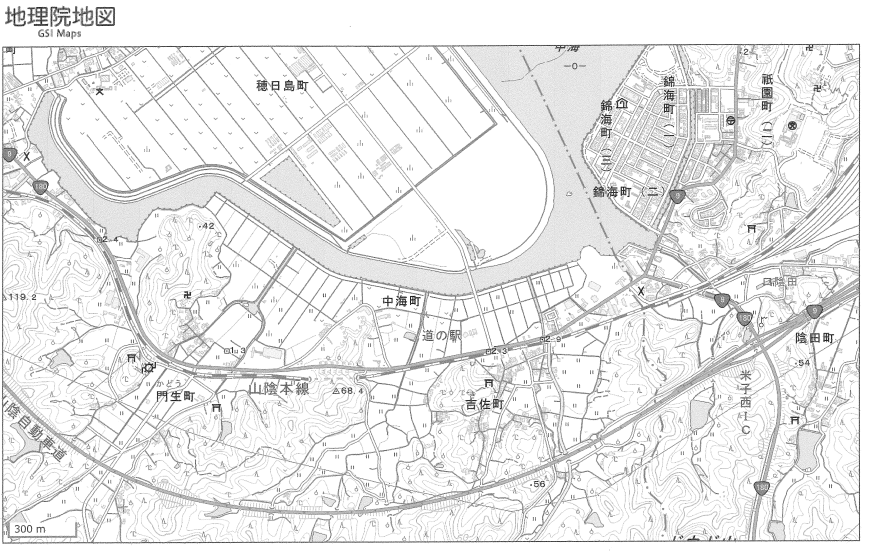 中海ふれあい公園　スポーツ広場